No palīdzības līdz profesionālai kopradei: sociālā darba attīstības loģika un pārmaiņu trajektorijas
Jūnijs, 2025
RVP Labklājības departamenta Sociālās pārvaldes priekšnieks | Mārtiņš Moors
[Speaker Notes: Gatavojoties konferencei, mēs runājām, ka ir svarīgi redzēt kopainu ne tikai Rīgas, bet arī plašākā kontekstā. Ne tikai šodienas situāciju, bet arī to, kā radās sociālais darbs kā profesionāla darbība, kas to veidoja un kādas līdzības un sakarības mēs varam novērot šodienas procesos. 
Ne velti ir izteiciens: viss jaunais ir labi aizmirsts vecais. Bet noteikti ir jāatzīst, ka daudzas lietas, kuras mēs šodien atklājam no jauna, bija aktuālas arī sociālā darba rašanās sākumā.]
Sociālā darba attīstība 19.gs beigās 20.gs.sākumā
01
02
03
Anglijas Nabagu likumi (1601, 1834) un valsts iejaukšanās pirmsākumi
Labdarības organizāciju biedrības (1860.gadi un turpmāk)
Apmetņu māju kustība (1880.gadi un turpmāk)
vietējās draudzes bija atbildīgas par atbalstu nabadzīgajiem
Noteica atšķirību starp atbalstu «pelnījušajiem» un «nepelnījušiem»
Veicināja iesaistīšanos darbā
ieviesa sistemātiskas pieejas labdarībai,
Sāka fokusēties uz individuālu gadījumu izvērtēšanu un atbalstu (case work)
Attīstīja specializētas jomas (medicīniskais, psihiatriskais, bērnu) sociālajā darbā ar gadījumu
Fokusējās uz kopienā balstītiem pakalpojumiem
Darbinieki dzīvoja «starp klientiem»
uzsvēra sabiedrības iesaistīšanos un sociālās reformas (makro izmaiņas)
[Speaker Notes: 19. gadsimtā Eiropā un ASV vienlaikus radās sociālais darbs, ko veidoja industriālās revolūcijas pamatīgās sociālās un ekonomiskās pārmaiņas. Abos reģionos strauja urbanizācija, industrializācija un masveida imigrācija noveda pie plašas nabadzības, pārapdzīvotiem mājokļiem un nepietiekamas sabiedrības veselības, veicinot organizētus centienus risināt šīs problēmas.
01 - Anglijas nabagu likumi, īpaši 1601. gada Elizabetes laika nabagu likums, izveidoja sistēmu, kurā vietējās draudzes bija atbildīgas par nabadzīgo aprūpi, iezīmējot agrīnu valsts iejaukšanās veidu sociālajā labklājībā.
Poor laws of 1601, the new act of 1834 differentiated between the deserving and the undeserving poor by a simple test: “Anyone prepared to accept relief in the repellent workhouse must be lacking the moral determination to survive outside it” (Higginbotham, 2004). The other principle of the new act was that of “less eligibility” or “that conditions in the workhouse should never be better than those of an independent labourer of the lowest class” (Higginbotham, 2004). These same ideas about the treatment of the poor are still with us toda
02 - COS, kas dibināta Londonā 1869. gadā, mērķis bija koordinēt labdarības centienus un veicināt trūcīgo pašpietiekamību. Tā ieviesa sistemātiskas pieejas labdarībai, uzsverot individuālu gadījumu izvērtēšanu un nekritiskas žēlsirdības dāvanu došanas novēršanu.
Iedvesmojoties no britu COS, pirmā amerikāņu COS tika nodibināta Bufalo, Ņujorkas štatā, 1877. gadā. Šo biedrību mērķis bija koordinēt labdarības aktivitātes un ieviesa "zinātniskās labdarības" jēdzienu, koncentrējoties uz individualizētu palīdzību un pašpaļāvības veicināšanu.
These organizations emphasized structured, case-by-case assistance, aiming to distinguish between the "deserving" and "undeserving" poor. 
The Charity Organization Society (COS) began to focus on individual work, or what became known in the profession as casework with individuals, families, and groups. Casework developed areas of specialization including medical, psychiatric, and child casework and led to the development of a formal training program created by the New York COS in 1897 in partnership with Columbia University. 

distinction between large-scale efforts to resolve social problems and a more individualized approach set the stage for the earliest notions of the helping process in social work—one that combines a personalized service with an understanding that environments and social policies need to be improved if individuals are to be truly served.
A more highly personalized approach to helping is noted in the development of the settlement house movement, begun in 1886 with the Neighborhood Guild in New York City and made famous by the best known of the settlement houses, Jane Addams and Ellen Gates Starr’s much-admired Hull House in Chicago. Settlements focused on the causes of poverty and expanding jobs for the poor. 
03 - Apmetņu kustība sākās Anglijā ar Toinbija Hall nodibināšanu 1884. gadā. Universitāšu izglītību ieguvuši cilvēki dzīvoja nabadzīgo vidū, lai izprastu viņu vajadzības un sniegtu tādus pakalpojumus kā izglītība un veselības aprūpe. Šis modelis uzsvēra sabiedrības iesaistīšanos un sociālās reformas.
Apmetņu kustība ASV aizsākās, kad Džeina Adamsa un Elēna Geitsa Stāra 1889. gadā Čikāgā nodibināja Halla namu. Halla nams sniedza imigrantiem un trūcīgajiem tādus pakalpojumus kā izglītība, bērnu aprūpe un veselības aprūpe, uzsverot sabiedrības iesaistīšanos un sociālās reformas.
This approach focused on community-based services, with reformers living among those they served to better understand and address communal needs. 
The settlement movement put much of its efforts into what we now call macrosystem change. Macrolevel 

Jau toreiz risinājumus veidoja plašākas palīdzības programmas un individualizētu risinājumu pieejas.

Despite differing contexts, both Europe and the United States faced similar challenges that shaped the development of social work:
Industrialization and Urbanization: Rapid industrial growth led to overcrowded cities, poor working conditions, and increased poverty.Social Work Insides
Immigration and Cultural Integration: Both regions grappled with integrating diverse populations, necessitating culturally sensitive social services.
Public Health Crises: Outbreaks of disease in densely populated urban areas highlighted the need for organized health and welfare services.]
Sociālā darba attīstība 19.gs beigās 20.gs.sākumā
04
02
03
Sociālā darba aizsācēji:
Sociālā darba izglītības formalizācija
Sociālā darba ētikas formāla noteikšana
1898. gadā Ņujorkas Filantropijas skola sāka piedāvāt kursus, iezīmējot jomas profesionalizāciju.
Uz 1919. gadu pastāvēja 17 sociālā darba skolas, kas kopā identificējās kā Profesionālā sociālā darba apmācību skolu asociācija.
Džeina Adamsa
Mērija Ričmonda
Aida Kenona
Edīte Avota
Berta Reinoldsa
1940.–50. gadi: pieaugoša izpratne un diskusija.
1960: NASW pirmais oficiālais ētikas kodekss.
1976. gads: IFSW pirmie starptautiskie ētikas standarti.
[Speaker Notes: Jane Addams (1860–1935): Bieži tiek saukta kā "sociālā darba māte", Addams līdzdibināja Hull House Čikāgā, sniedzot būtiskus pakalpojumus imigrantiem un nabadzīgajiem. Viņas centieni sociālajās reformās un miera aizstāvībā viņai 1931. gadā nopelnīja Nobela Miera prēmiju.
Addams promoted the idea that if afforded a decent education, adequate living conditions, and reliable income, any person could overcome the obstacles of the ghetto; furthermore, if allowed to develop his skills, that person could not only make a better life for himself but contribute to the community as a whole. 
Mary Ellen Richmond (1861–1928): Galvenā persona sociālā darba profesionalizēšanā, Ričmonda ir autors "Sociālā diagnostika", pamatteksts, kas uzsvēra lietu darba un sistemātiskas novērtēšanas nozīmi sociālajos pakalpojumos.
Ida Maud Cannon (1877–1960): Pionieris medicīnas sociālajā darbā, integrējot sociālos pakalpojumus slimnīcā, jo īpaši Masačūsetsas Vispārējā slimnīcā, un iestājās par standartizētu apmācību šajā jomā.
Edith Abbott (1876–1957): Kā ekonomists un pedagogs Abbott uzlaboja sociālā darba izglītību, izveidojot absolventu līmeņa programmas un uzsverot sociālo pētījumu integrāciju praksē.
Bertha Capen Reynolds (1885–1978): Pazīstama ar savu ieguldījumu radikālajā un kritiskajā sociālajā darbā, Reinoldsa aizstāvēja uz spēku balstītu pieeju un uzsvēra, cik svarīgi ir risināt sistēmisko nevienlīdzību.
02- Nepieciešamība pēc apmācītiem speciālistiem noveda pie formālu sociālā darba izglītības programmu izveides. 1898. gadā Ņujorkas Filantropijas skola (tagad Kolumbijas Universitātes Sociālā darba skola) sāka piedāvāt kursus, iezīmējot jomas profesionalizāciju.
By 1919, there were 17 schools of social work identifying themselves collectively as the Association of Training Schools of Professional Social Work, the precursor of today’s Council on Social Work Education (CSWE).
03- 
1947. gads – Nacionālā sociālā darba konference (ASV)
Šajā laikā notika viens no pirmajiem organizētajiem centieniem apspriest sociālo darbinieku ētiskos pienākumus. Tas atspoguļoja pieaugošo izpratni par vajadzību pēc skaidriem profesionālajiem standartiem.
1960. gads – Pirmais ētikas kodekss (NASW, ASV)
Nacionālā sociālo darbinieku asociācija (NASW) 1960. gadā pieņēma pirmo oficiālo ētikas kodeksu.]
Padomju sociālās nodrošināšanas sistēmas galvenās iezīmes
Sociālais darbs kā profesija praktiski nepastāvēja, dominēja paternālais sociālās aizsardzības modelis.
Raksturīgs sociālais atbalsts:
Pēc piederīgas noteiktai grupai, t.sk. priviliģētās grupas;
Dominēja institucionālās aprūpes formas;
Arodbiedrībām bija īpaša loma sociālo pabalstu un pakalpojumu sadalē;
Pastāvēja citas šķietami nevalstiskas organizācijas.
[Speaker Notes: Padomju laika sistēmu ir būtiski atcerēties tāpēc, ka, atjaunojot neatkarību 1990.gadu sākumā, Latvija centās reformēt sociālās drošības sistēmu, un šo reformu būtību var nereti apzīmēt – pretēji tam, kā bija padomju savienībā.]
Sociālā darba attīstības vēsture no 1991.gada
Pašvaldību sociālo dienestu veidošanās aizsākumi 1991.-1992.gadā
Sociālā darba studiju programma - 1991. gada 1. septembrī Sociālā darba un sociālās pedagoģijas augstskolā „Attīstība”
1996.-2003.gadam vairākas būtiskas izmaiņas
Sociālās palīdzības sistēmas reforma 
nodalīja valsts un pašvaldības funkcijas sociālo pabalstu sniegšanā
Sociālās politikas vadlīnijas “Baltā grāmata” - sociālo pakalpojumu attīstība, alternatīvās aprūpes attīstība, pakalpojumu tirgus attīstība
Sociālais dienests kā pašvaldību obligāts pienākums
Izglītības prasības sociālā darba speciālistiem
[Speaker Notes: Ar LR Augstākās padomes un Ministru padomes lēmumiem pašvaldībām tika dots uzdevums nodrošināt iedzīvotāju sociālo aizsardzību pārejas periodā no plānveida ekonomikas uz tirgus ekonomiku. Pašvaldībās tika veidotas jaunas struktūras, kuru uzdevums bija pabalstu piešķiršana, ārvalstu humānās palīdzības sadale un personu ievietošana ilgstošās sociālās aprūpes iestādēs. LR AP lēmums „Par neatliekamiem uzdevumiem iedzīvotāju sociālajā aizsardzībā”, 1992.g.]
Sociālais darbs Latvijā 2/2018
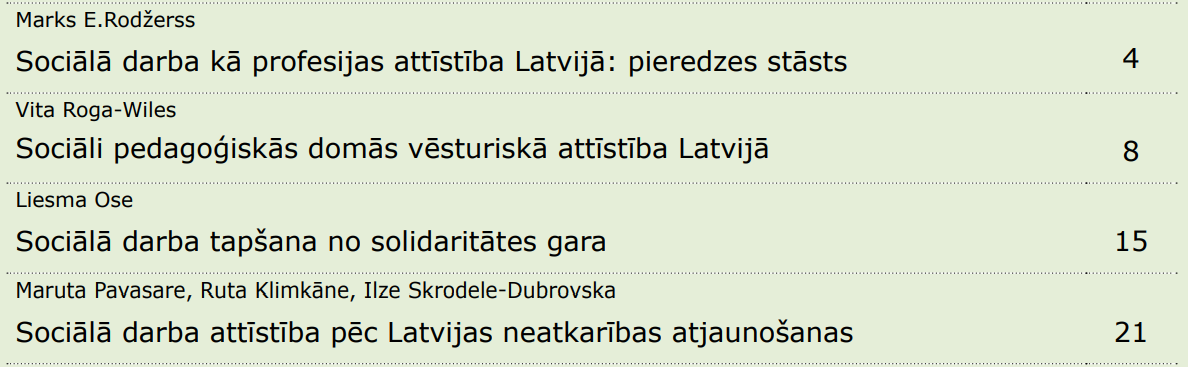 Sociālais darbs Latvijā 1/2019
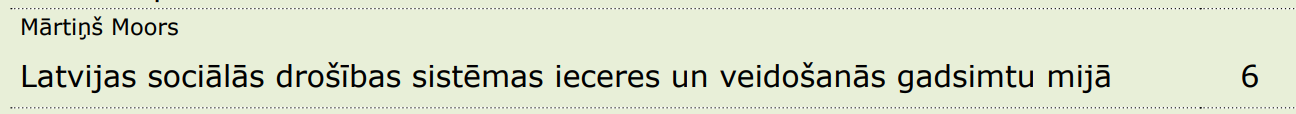 Rīgas sociālā darba attīstība
Pirmie sociālie pakalpojumi dzīvesvietā - DAC personām ar GRT 1994.gadā.
Pirmās specializācijas -  Atbalsta nodaļa ģimenēm ar bērniem (no 1998.), SD ar personām ar FT, bijušajiem ieslodzītajiem, bezdarbu u.c.
Labklājības departamenta izveide 1998.gada nogalē un sociālo pakalpojumu attīstība.
Rīgas sociālā dienesta un Bērnu un jauniešu centra izveide 2009.-2010.gadā
Ģimenes asistenta pakalpojuma uzsākšana 2010.gadā.
Pirmais sociālo pakalpojumu "vaučers" SAC - 2014.gadā 
Pirmā individuālā (uz klienta vajadzībām balstītā) sociālās rehabilitācijas programma 2016.gadā
Sociālā darba pētījumu integrācija sociālo pakalpojumu administrēšanā (no 2016.gada)
Ģimenei pietuvināts vides un darba organizācijas modelis visos BJC dzīvokļos no 2016.
BJC Jauniešu atbalsta centra izveide 2019.gada beigās.
RSD Ģimenes atbalsta centru izveide 2024.gadā
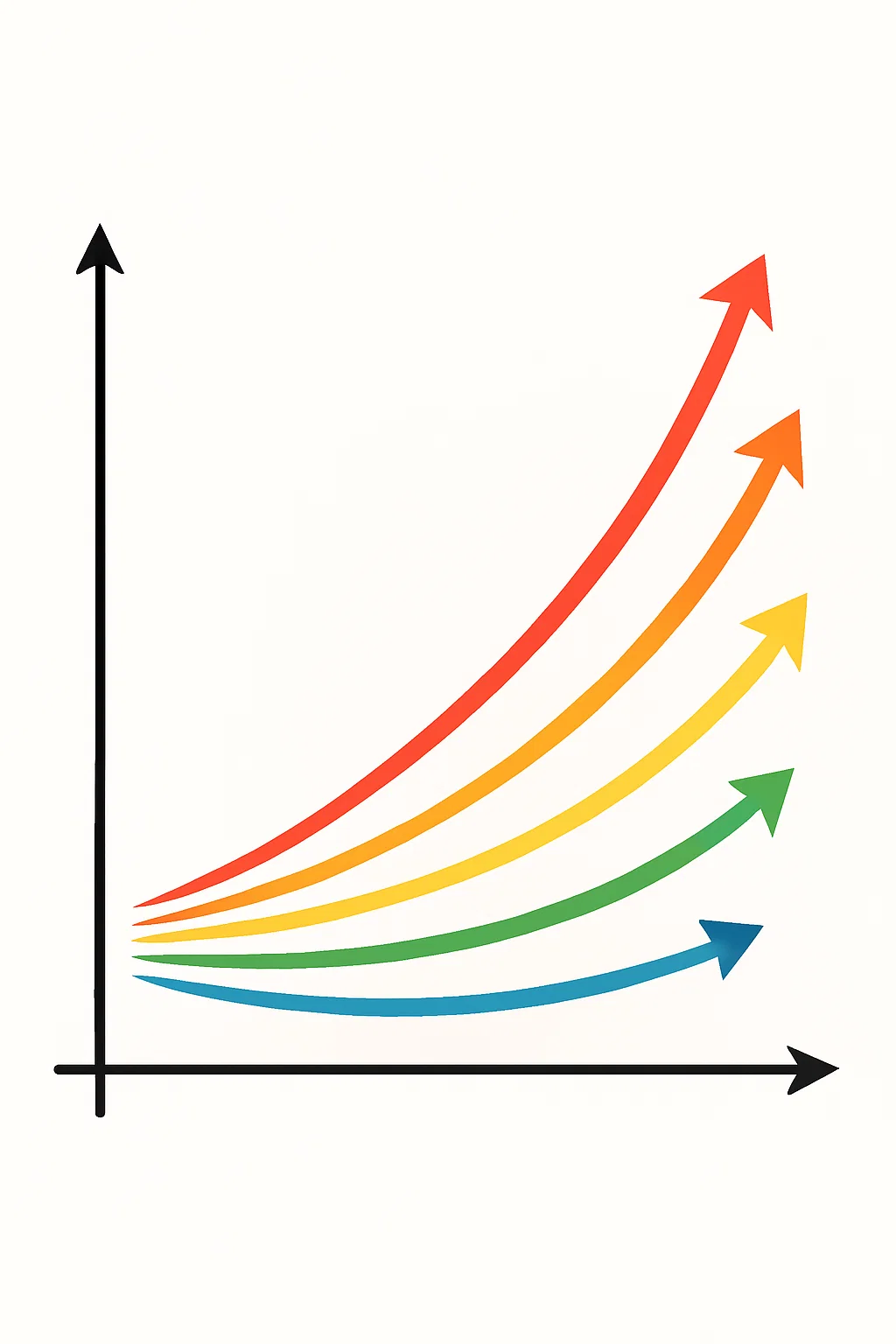 Rīgas sociālās jomas pārmaiņu trajektorijas
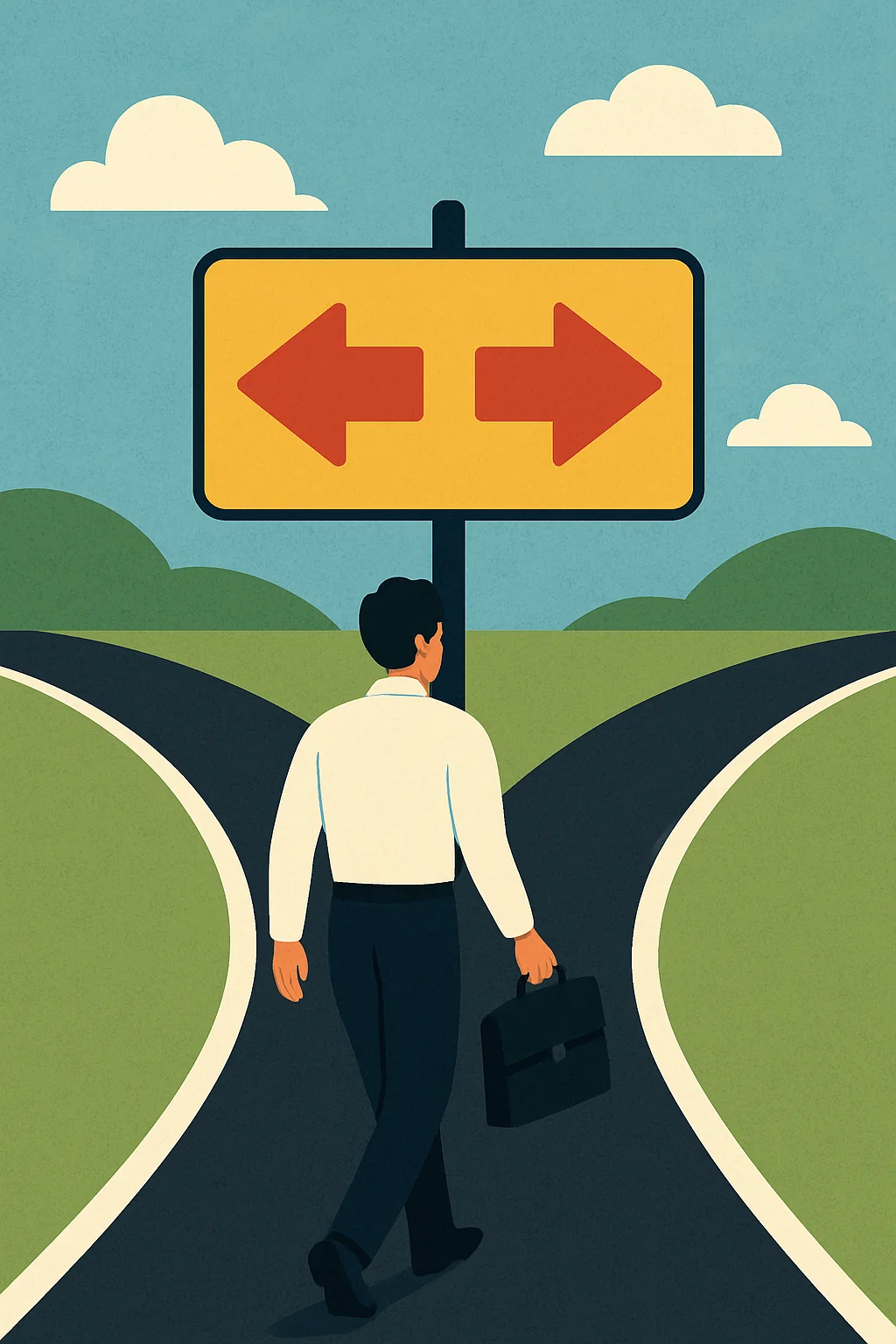 “Laba dzīve ir process, nevis esības stāvoklis. Tā ir virziens, nevis galamērķis.”

— Karls Rodžerss, psihologs
Paldies par uzmanību!